GRWG IR Report
Chengli Qi & Likun Wang
NSMC/CMA   qicl@cma.gov.cn  
ESSIC/Univ. of Maryland    wlikun@umd.edu




 2025 GSICS Annual Meeting, Changchun, China
March 21 2025
Outline
Scope of IR Subgroup

IR Group Activities in 2024 

Agenda and Discussion 

Future Direction and Plans
2
Review Scope of the IR Sub-Group
Counterpart of VIS/NIR, Microwave and UV Sub-Groups
For satellite instrument channels in thermal infrared
For Hyperspectral instruments

To establish user requirements for inter-calibration

Cooperate with instrument calibration groups(pre-launch and on-orbit)
To communicate relevant information to the users
To help them understand the root cause of observed biases and develop fixes

Review existing, or develop new inter-calibration
 Algorithms, procedures, corrections, collocation, spectral-gap filling etc.
Using NWP+RTM, ground-based, near-space measurements, etc.   
To define and promote calibration standards, tools and datasets, and best practices
Including selection of inter-calibration reference
Threshold values of time/spatial/spectral/angle difference.

Chair: Chengli Qi (CMA affiliation, Since 2024) with many helps from Likun Wang, also from Tim Hewison, Mounir Lekouara, Larry Flynn, Manik Bali...
Four  Web Meetings in 2024
The IR group is active as usual. Four web meetings have been organized. 
2024/07/18: Inter-calibration of GEO-LEO IR Hyperspectral instruments, and FY-3G/MERSI-RM Result of On-orbit Calibration. 
2024/10/24: FCI Commissioning update and Merging SSU with AIRS
2024/12/19: IR lunar calibration 
2025/02/13: Uncertainy analysis of cross-calibration


The topics includes inter-calibration algorithms improvements,  development of climate data records, and using the moon for IR inter-calibration.    

These web meetings are very important to keep the team members communicate and exchange information.  We should continue it.
4
IR Session in 2025 GSICS Annual Meeting
8 talks in first half-day session----- (PM 18 Mar)

Improved calibration method and technology: FY-3/MERSI

Improved cross calibration method, collocation method, SRF retrieval method et.al, and factor influence analysis.

IR channel calibration monitoring and gsics products : MTG-I1/FCI, GK-2A/ AMI, FY-3/MERSI .
15 minutes for talk and 5 minutes for questions
5
IR Session in 2025 GSICS Annual Meeting
8 talks in second half-day session----- (AM 20 Mar)

IR Lunar calibration: Lunar geometry computing of CrIS & AGRI, IR lunar calibraiton practice for CrIS.

Airborne validation experiment of HIRAS.

New instruments: FY-4C GIIRS introduction and pre-launch calibration, Space infrared radiation benchmark of SI-traceability subsystem.
6
Highlights:
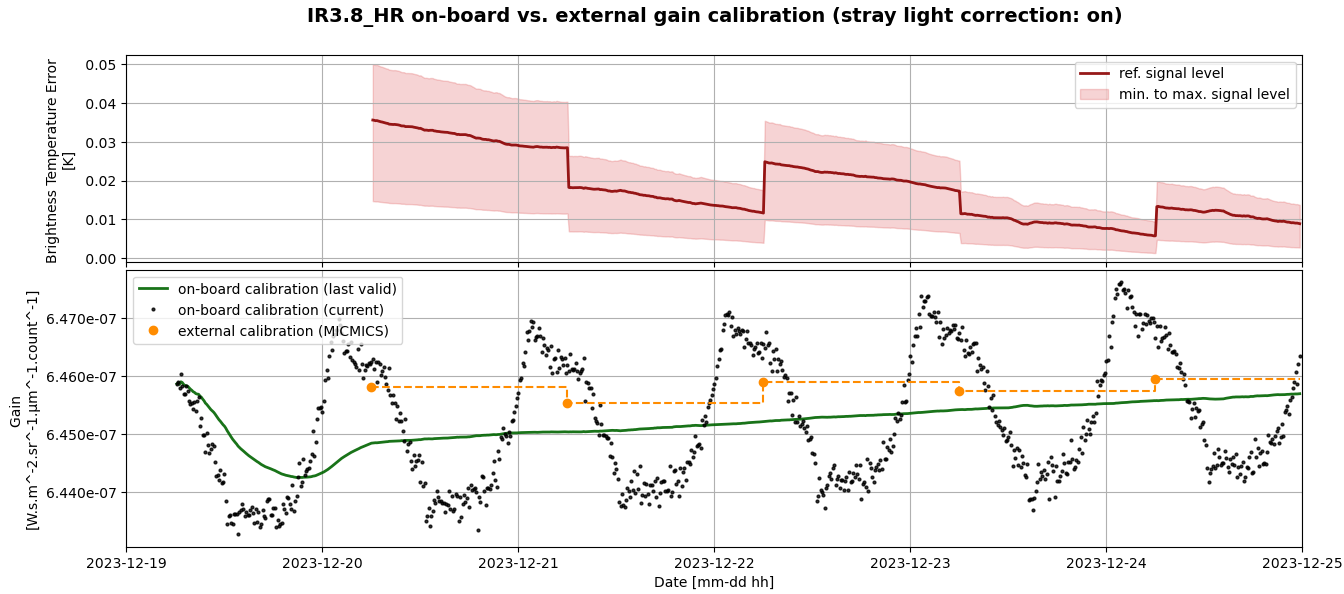 Improved calibration method and technology: FY-3/MERSI

Improved cross calibration method, collocation method, SRF retrieval method et.al, and factor influence analysis.

IR channel calibration monitoring and gsics products : MTG-I1/FCI, GK-2A/ AMI, FY-3/MERSI .
From Ali Mousivand
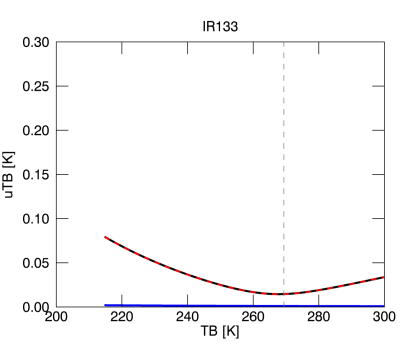 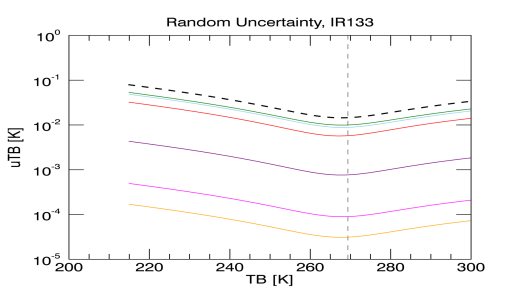 From Euidong
7
Highlights:
From Martin Burgdorf
IR Lunar calibration: Lunar geometry computing of CrIS & AGRI, IR lunar calibraiton practice for CrIS.

Airborne validation experiment of HIRAS.

New instruments: FY-4C GIIRS introduction and pre-launch calibration, Space infrared radiation benchmark of SI-traceability subsystem.
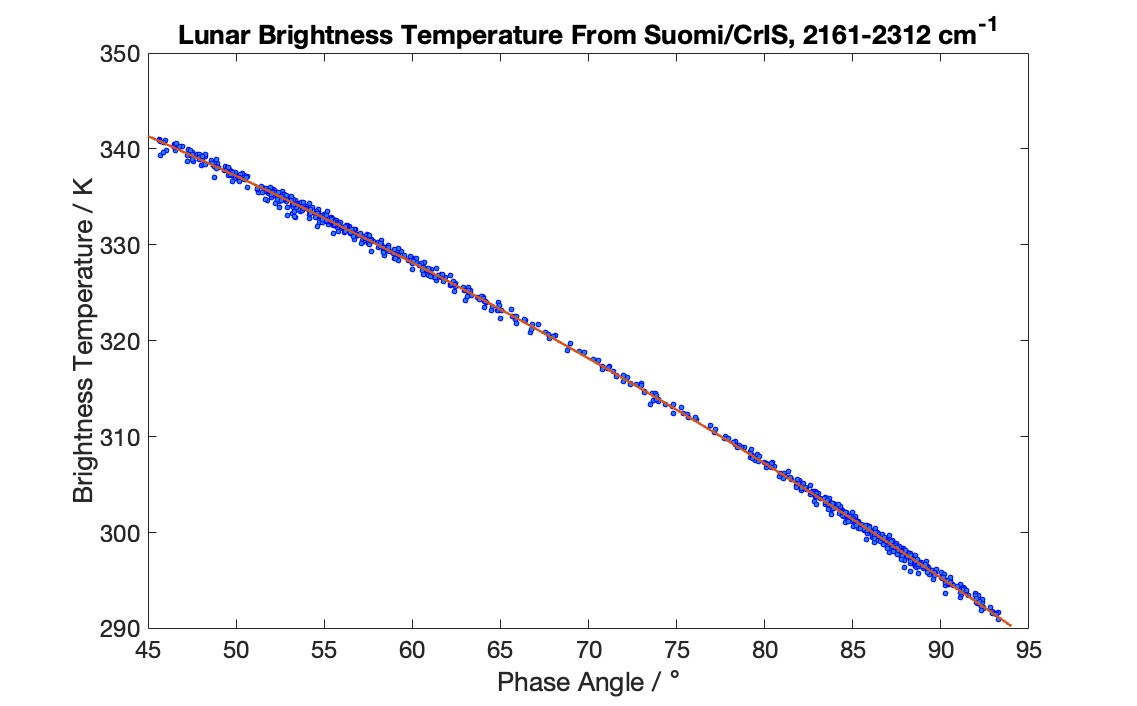 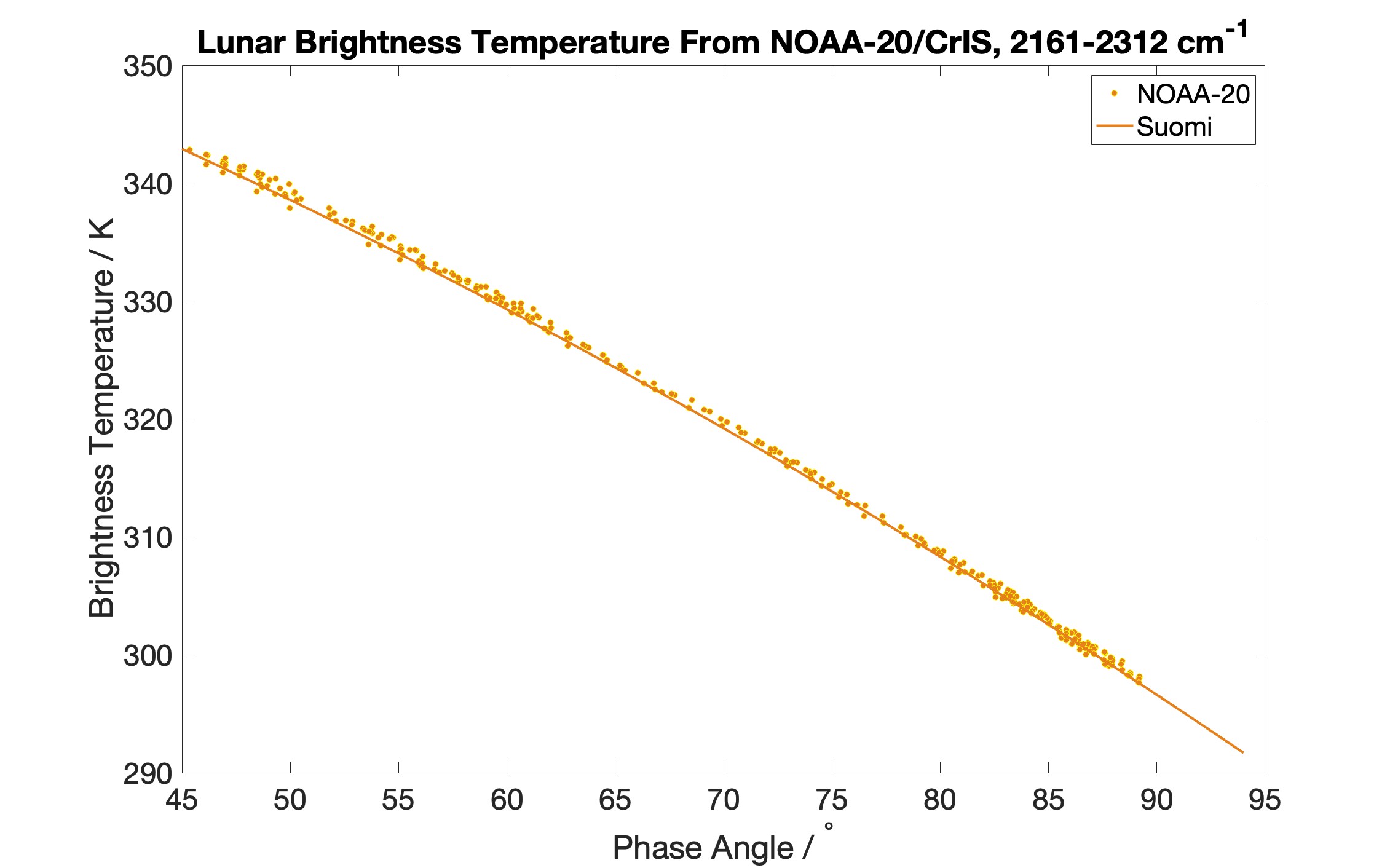 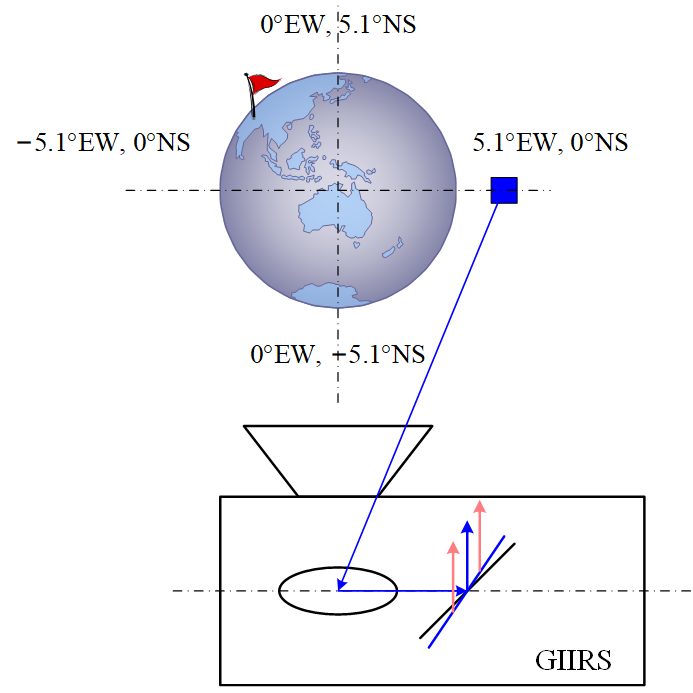 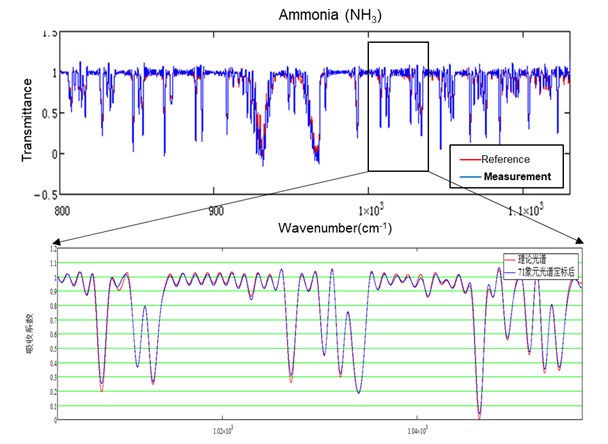 less self-emission into FOV
From LEE Lu & LI Libing
Relative SRF retrieval -Application to Metop IASI (and MTG-I FCI)
derived a novel solution to compute relative SRF between similar hyperspectral detectors by analysis of colocations
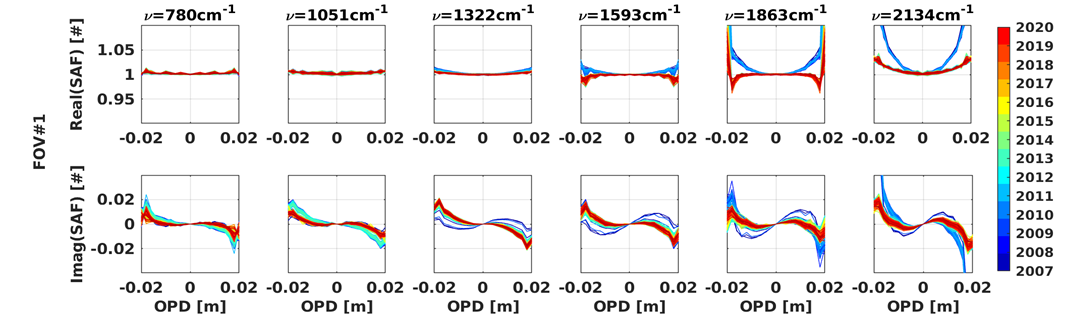 Characterize in-flight discrepancies of responses between detectors within a single instruments or between instruments
Application to Metop-IASI , revealing extremely small discrepancies between FOV
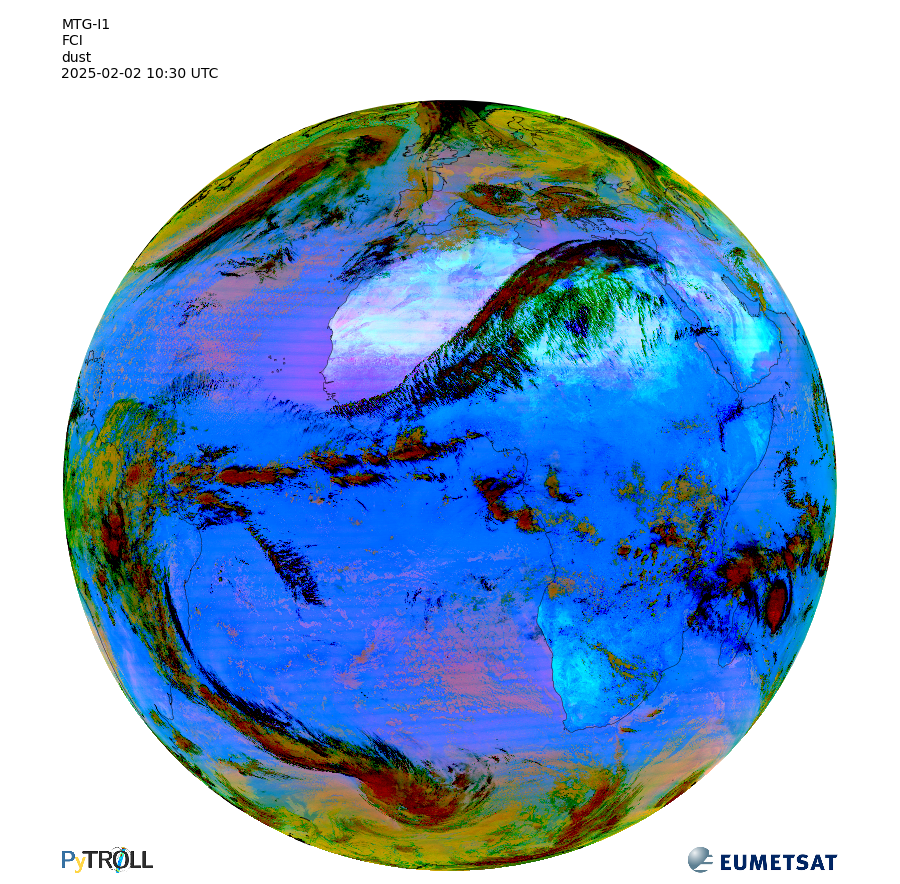 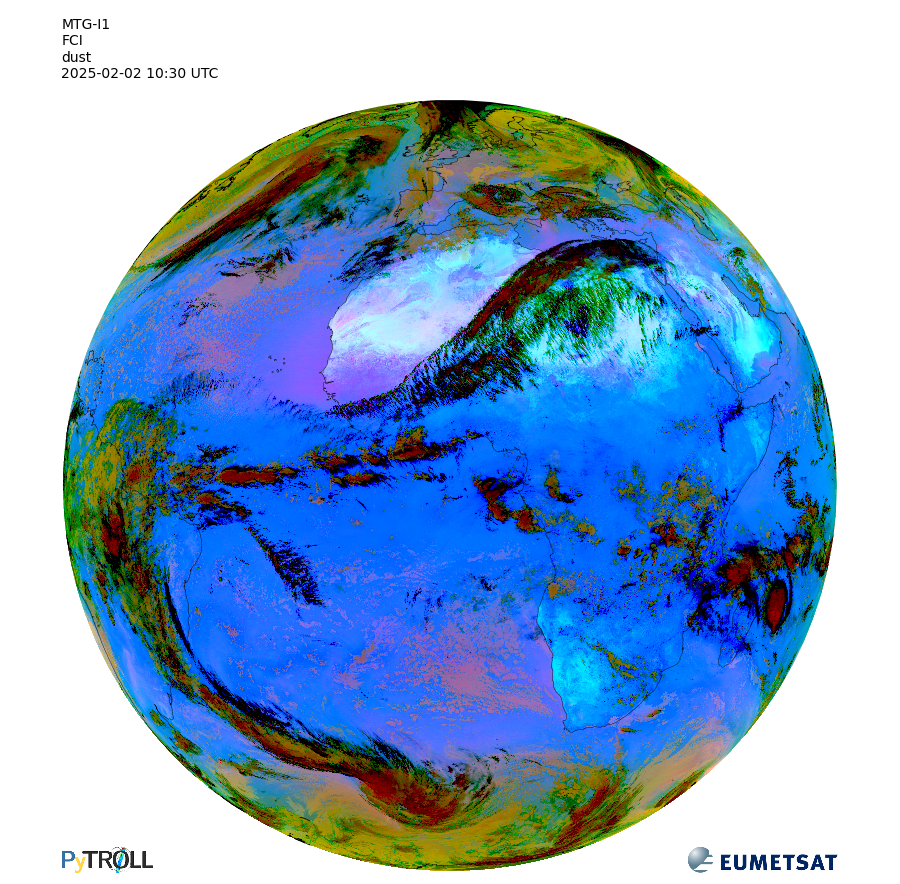 Application to the infrared channels of MTG-I FCI (mono-channel) to derive relative gain corrections (de-striping / calibration artefact removal)
From Pierre Dussarat
Improvements of CrIS and VIIRS Inter-Calibration
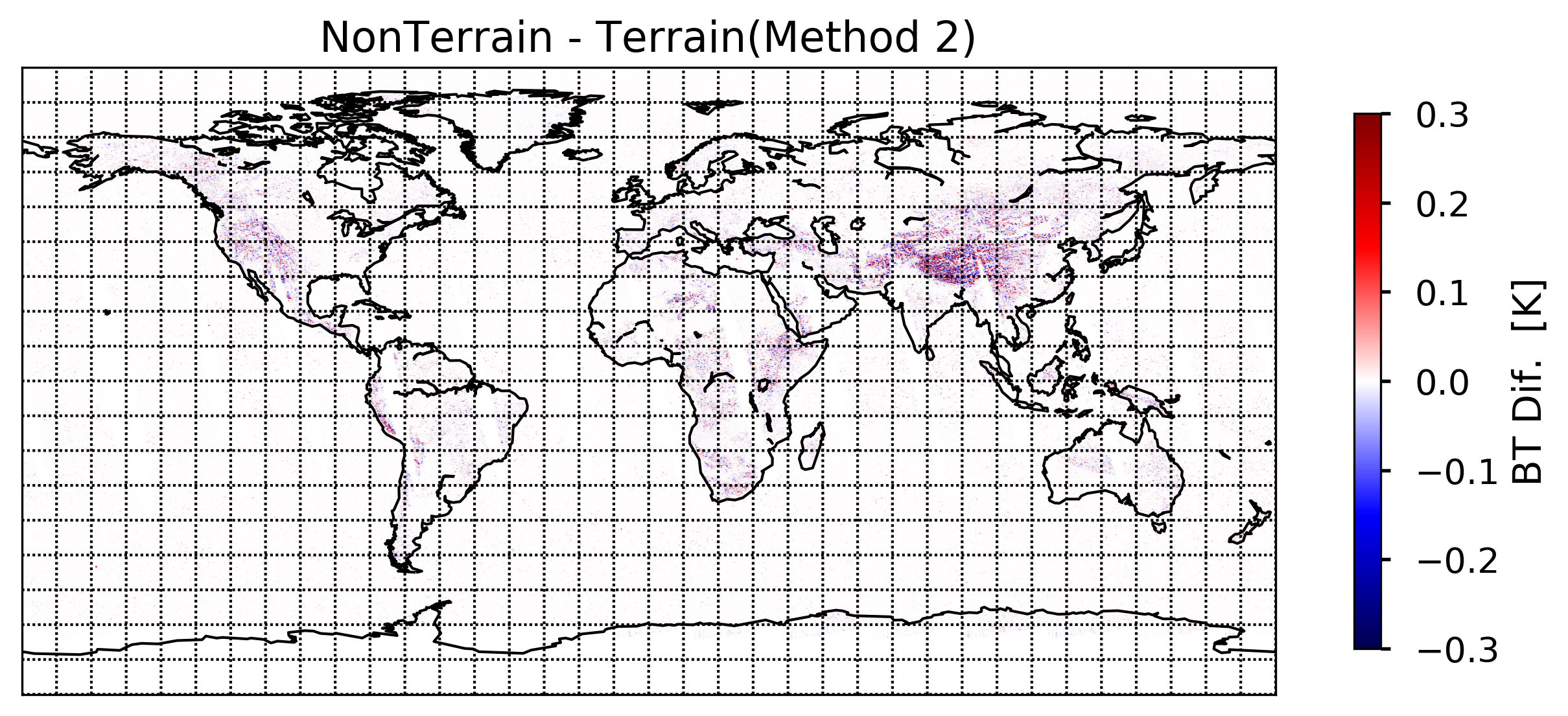 Collocate sounder and imager in space instead of  on the Earth Surface

Incorporating the geoid height (from the static dataset) and terrain height (already stored in the VIIRS geolocation data), the collocation method can be modified to achieve results comparable to those obtained with non-TC data.
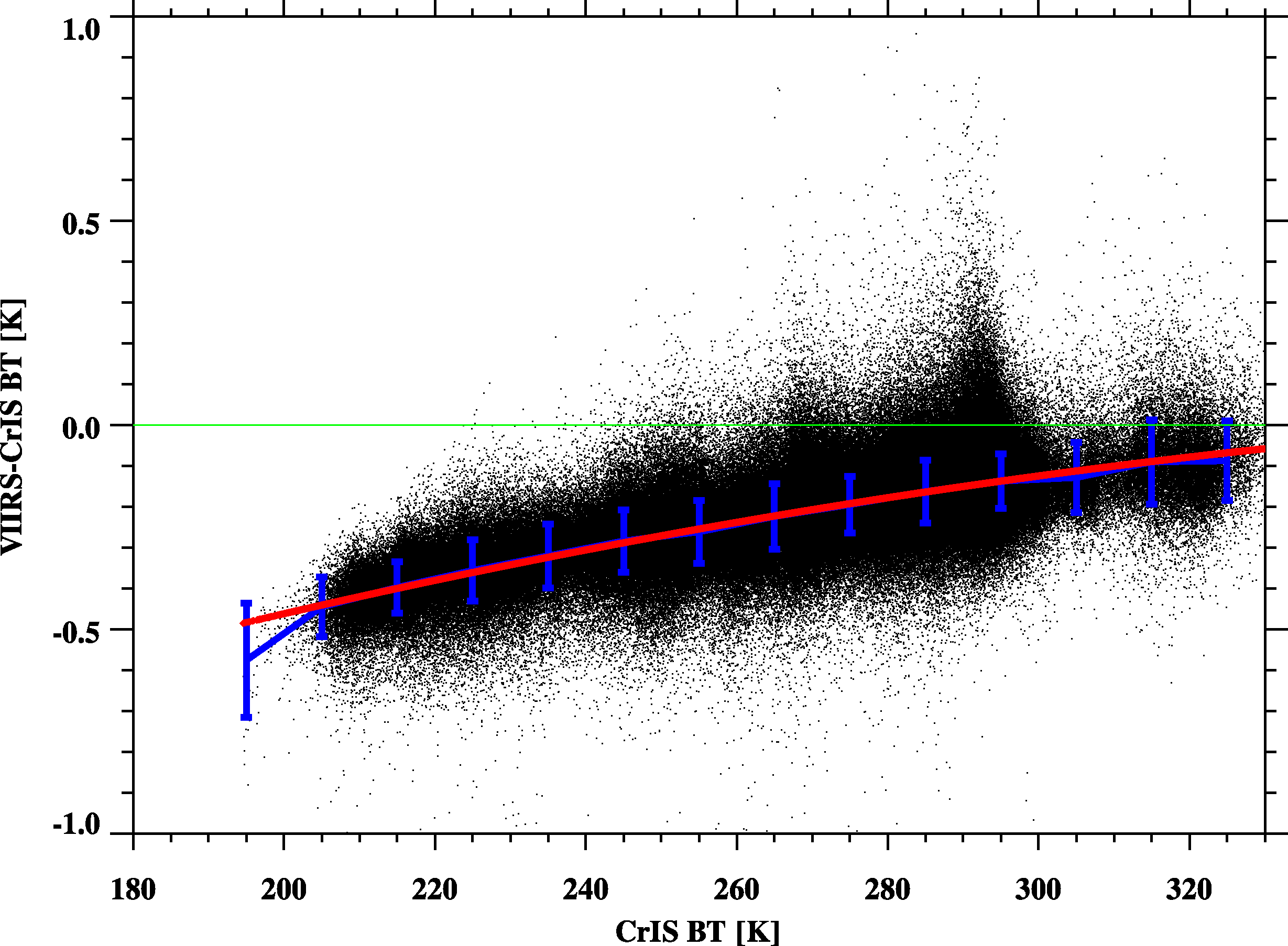 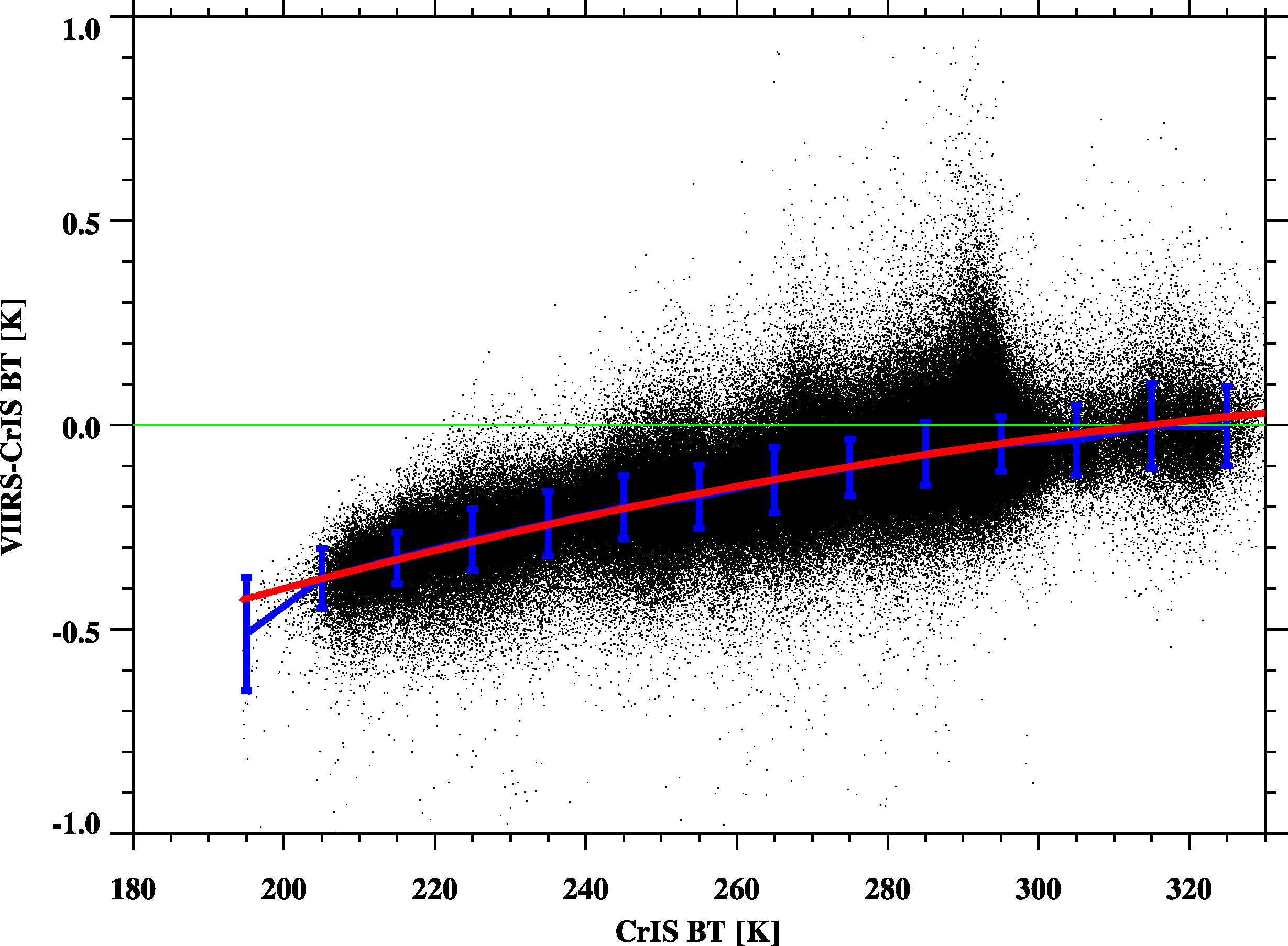 With OOB correction
Without OOB correction
The out-of-band effects of VIIRS should be accounted for by using CrIS gap filling method to reduce the inter-comparison bias between CrIS and VIIRS .
From Likun Wang
Two Discussion
Discussion 1: CAL/VAL Algorithms Improvements and the way forward ( PM 18 Mar)
16:20-17:00
Hosted by Chengli Qi 
 Hot discussion point: Los vector for collocation, sample reduce percent evaluation, Relative SRF retrieval -Application to reduce striping and FOV difference.

Discussion 2: Lunar base data collection, plan,  ( AM 20 Mar)
11:30-12:00
Hosted by Likun Wang
Hot discussion point: Formulate a common Lunar information dataset format to Lunar model as inputs, Agency generate Lunar information dataset files according to it.
11
Actions and Recommendations from Discussion
Topic One: Algorithms Improvements  
Action: Group members are encouraged to apply collocation method based on the LOS vectors for GEO and LEO collocation algorithms. The potential effects, including dynamic ranges and collocation samples, should be further evaluated..  

Topic Two:  Software on FOV (pixel) Difference Characterization  
Action: Group members are encouraged to test the software from EUMETSAT to evaluate pixel or FOV differences. EUMETSAT has agreed to share the software. A web meeting will be scheduled to report on the progress.

Topic Three: Lunar Dataset 
Action: The IR working group encourages the provision of lunar datasets to support the development of the IR lunar model. This includes data from sounders and IR channels of imagers on both LEO and GEO platforms. The group will define the data content and format by working with Martin and the Lunar group.
12
New Actions
13
2025 Plan
Bi-monthly web meeting
On Thursday for the first week of each odd Month

Comunication topics
- Algorithms improvements for inter-calibration, instrument calibration, 
- Development of FCDR, 
- Using the moon for IR inter-calibration, Common dataset files for Lunar model
- AI tenique application in calibration
- New IR instruments concept and applicaion potential...

Inter-calibration algorithms improvements
     - Avoid parallax effects, Gap-filling application
     - Strategy for treat time difference bias over hot land 
     - Regression, Uncertainty analysis
     - GEO-LEO Hyper-spectral comparison
14
Cooperation
Cooperate with instrument calibration groups
To communicate relevant timely information to the users
To help them understand the root cause of observed biases and develop fixes
To promote reprocessing of instruments
VIS/NIR, Microwave and UV Sub-Groups

Support more cross-community efforts,
Dialogue with Pre-flight workshop, NWP community, CEOS WGCV/IVOS subgroup 
Support climate application
Support radiance reference transfering model

Encourage more experts involved in the IR group
Updates on new instrument, methods, and datasets and application for the IR group
Instrument observation simulation to characterise error

Share the tools and codes, knowledge Exchange memo
GitHub or GSICS wiki may be the best host place
15